Malattie della pleura
Neoplastiche                                                 
Primitive
Secondarie

Infiammatorie
Connettiviti

Infettive
TB
empiema
Versamenti pleurici
Trasudatizi
Essudatizi

Pneumotorace
Spontaneo
Traumatico
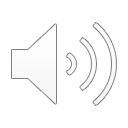 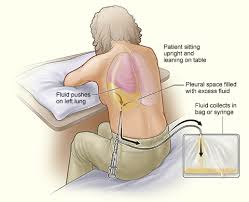 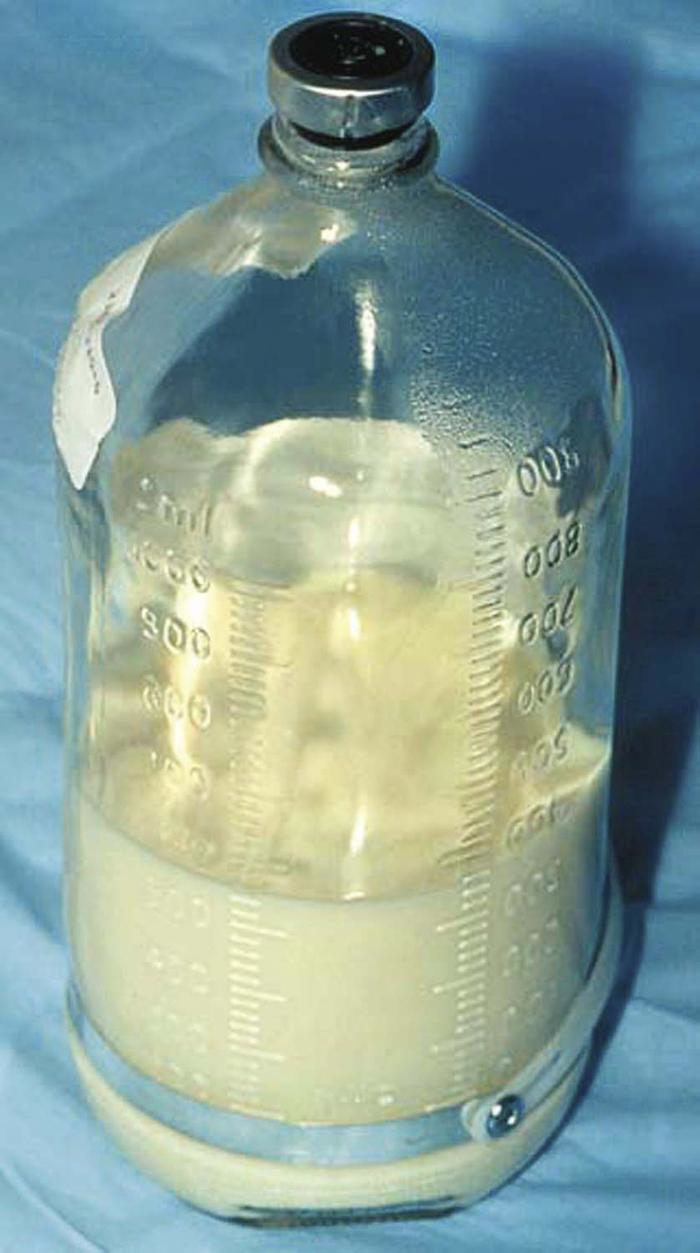 Toracentesi
Chilotorace
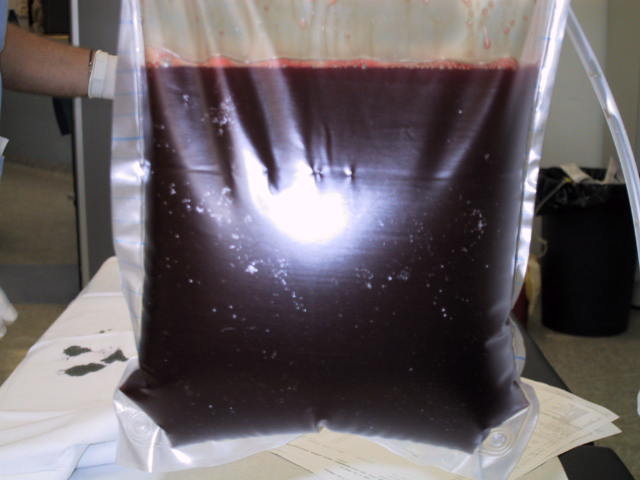 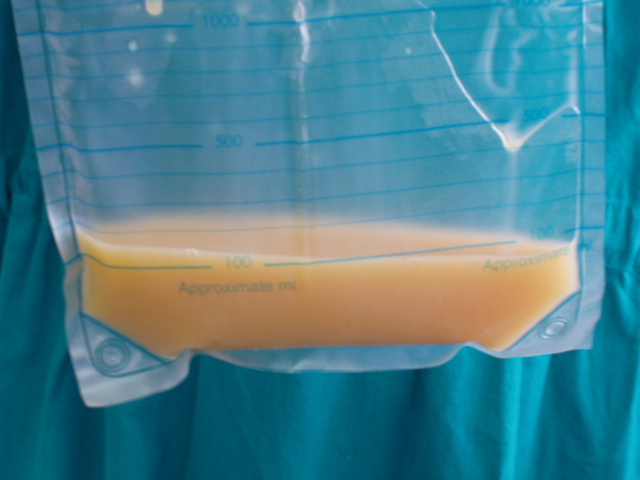 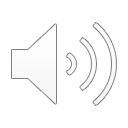 Emotorace
Empiema
Pleura normale
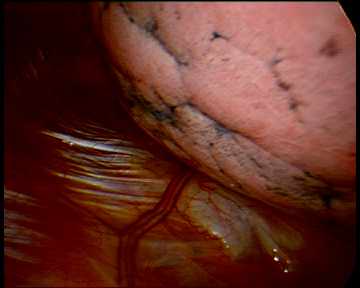 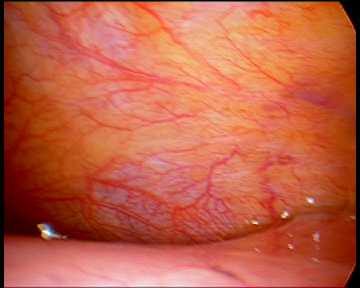 Pleura con lesioni neoplastiche
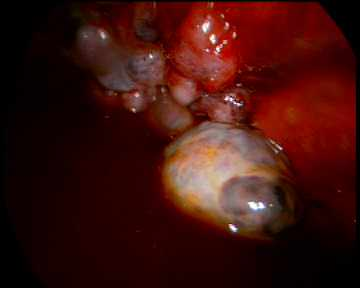 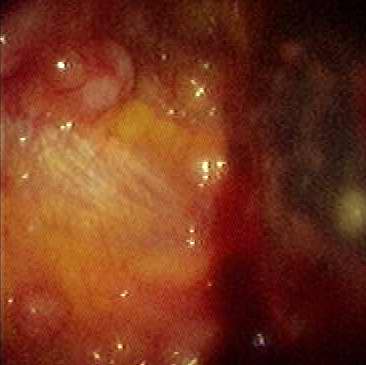 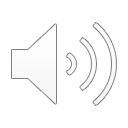 Pneumopatie infiltrative diffuse
Altre PID
(LAM, HX, ecc.)
Interstiziopatie
Idiopatiche
Granulomatosi
(sarcoidosi, ecc.)
Da causa nota
(farmaci, ecc.)
Definizione :
Un gruppo di malattie che coinvolgono il parenchima polmonare distale, o lo spazio tra le membrane basali dell’epitelio e dell’endotelio polmonare. 
Causano spesso deficit restrittivo e alterazione della capacità polmonare di diffusione dei gas. 
Per lo più andamento clinico progressivo caratterizzato da tosse secca e dispnea ingravescente.
Patologia



Funzione


Clinica
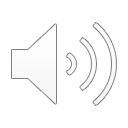 Lobulo polmonare secondario
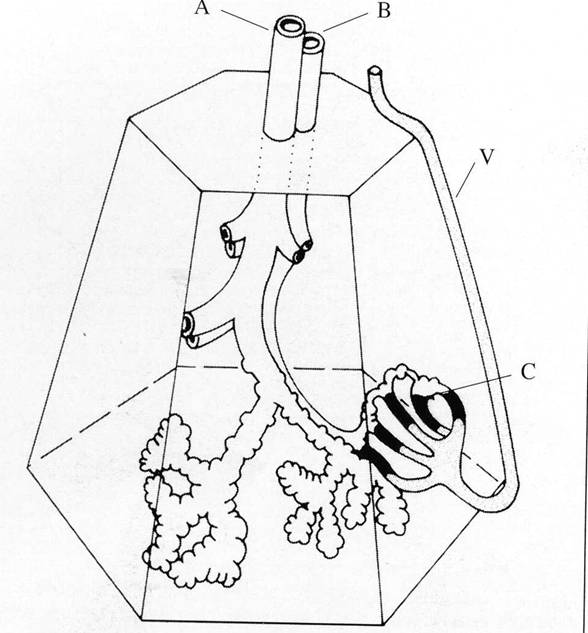 Forma       	poliedrica
Diametro    	variabile da 1 a 2,5 cm
Contenuto   	acini polmonari (3-5 nel lobulo secondario)
Distribuzione 	non uniforme
 un bronchiolo respiratorio per ogni acino
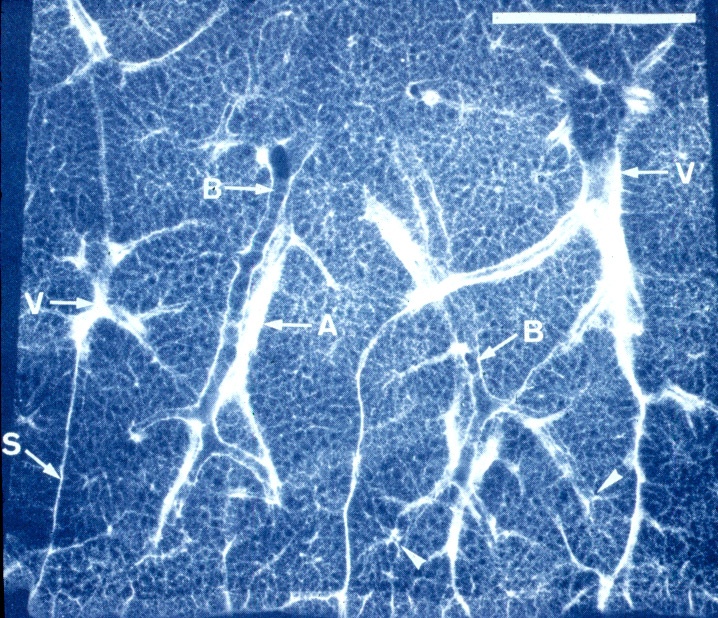 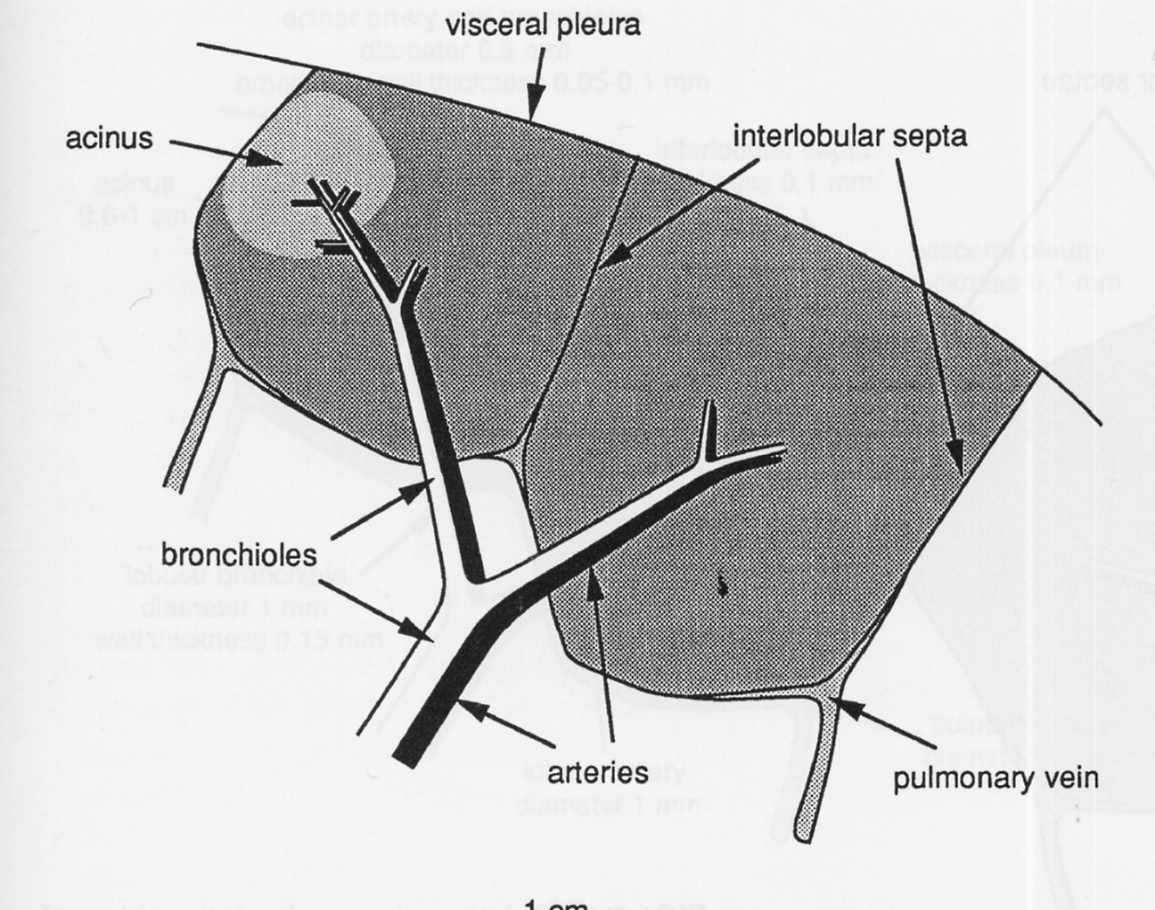 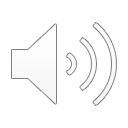 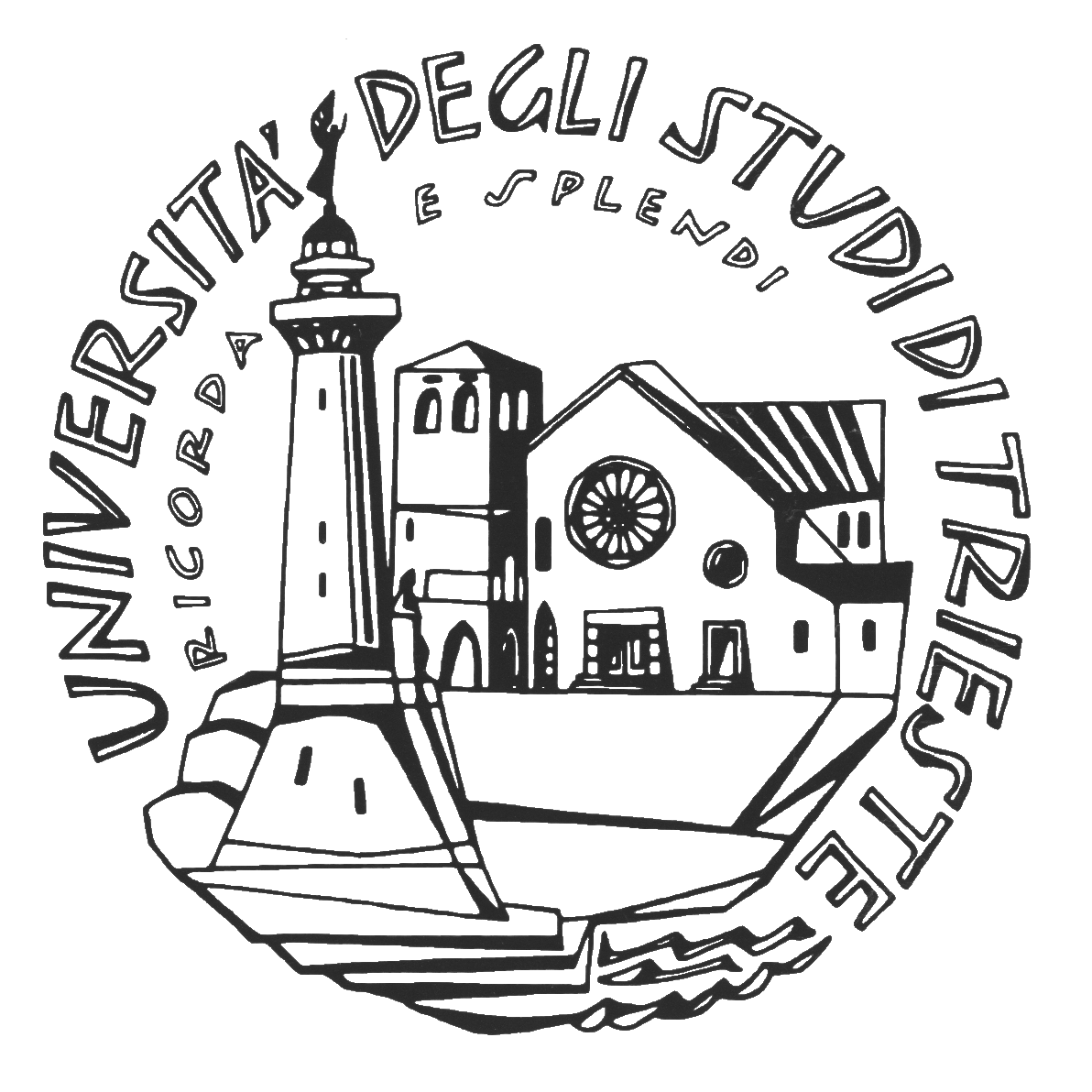 Vi sono oltre 200 entità nosologiche classificabili come pneumopatie infiltrative diffuse e più di 1000 cause di malattia
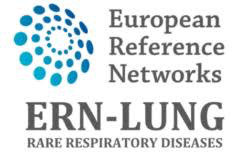 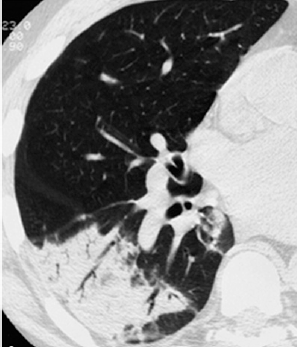 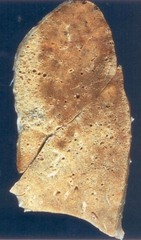 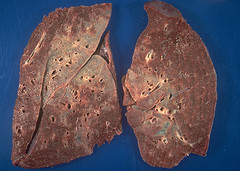 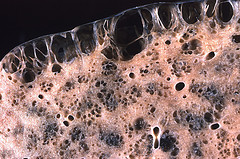 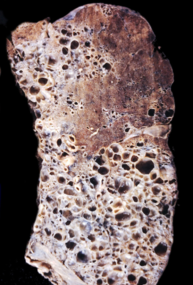 COP –polmonite
Organizzativa
Criptogenica
Sarcoidosi
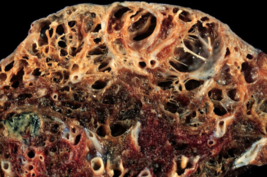 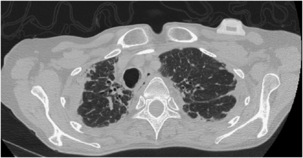 Sindrome di Caplan 
(AR+pneumoconiosi)
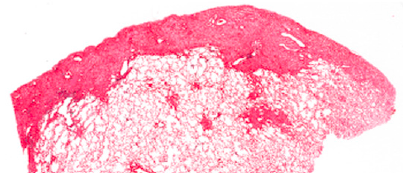 Istiocitosi a cellule di Langerhans
Fibroelastosi pleuropolmonare idiopatica
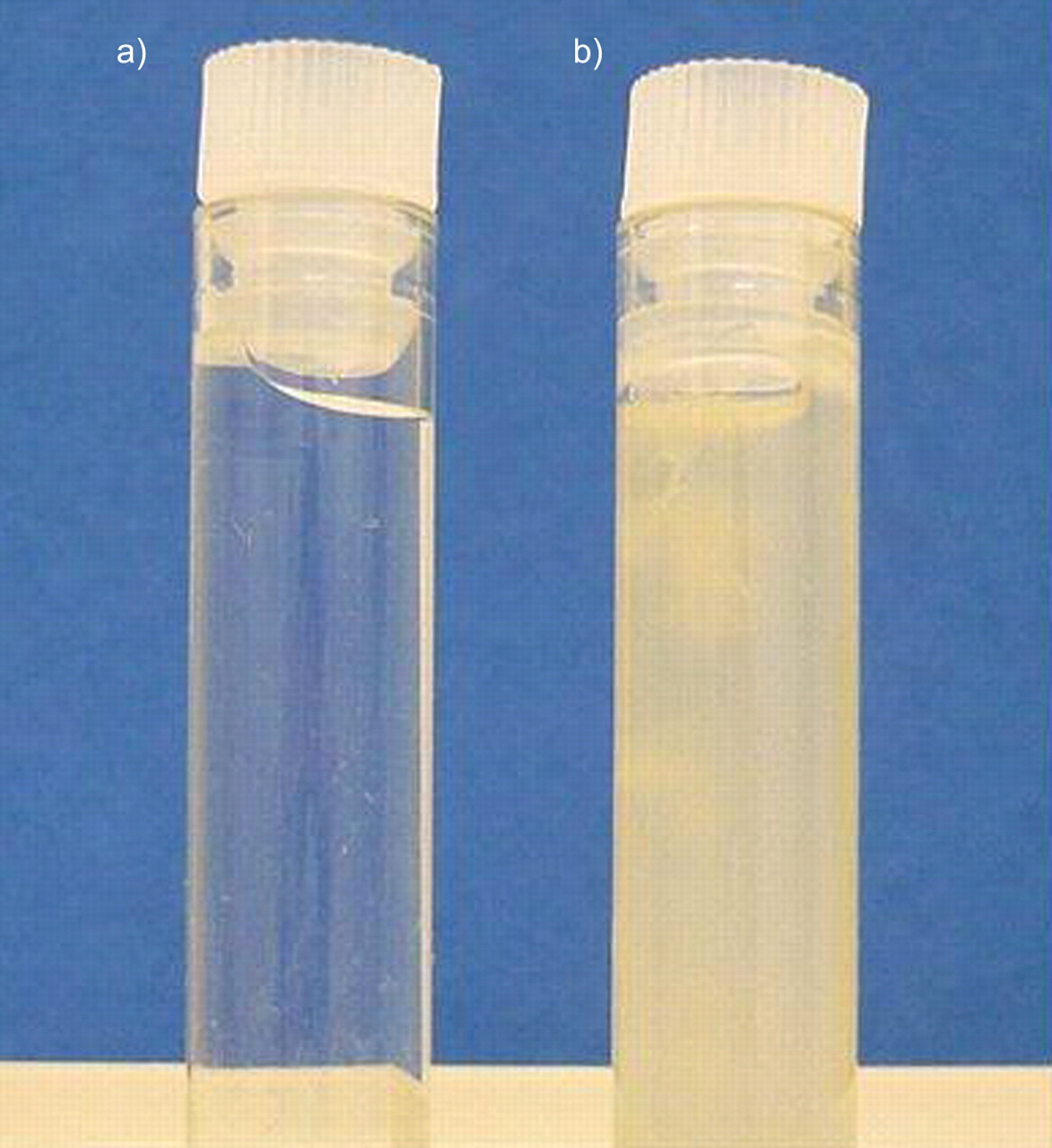 Fibrosi polmonare Idiopatica
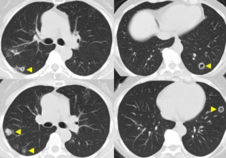 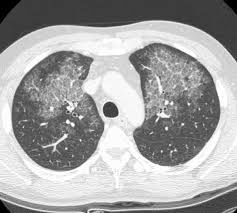 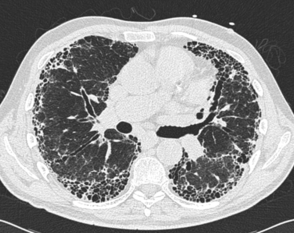 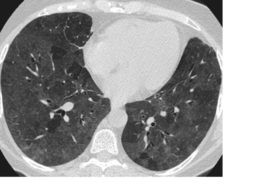 Proteinosi alveolare
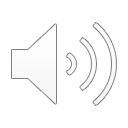 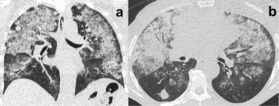 Granulomatosi 
con poliangite (sindrome di Chrug-Strauss)
Polmonite da ipersensibilità acuta